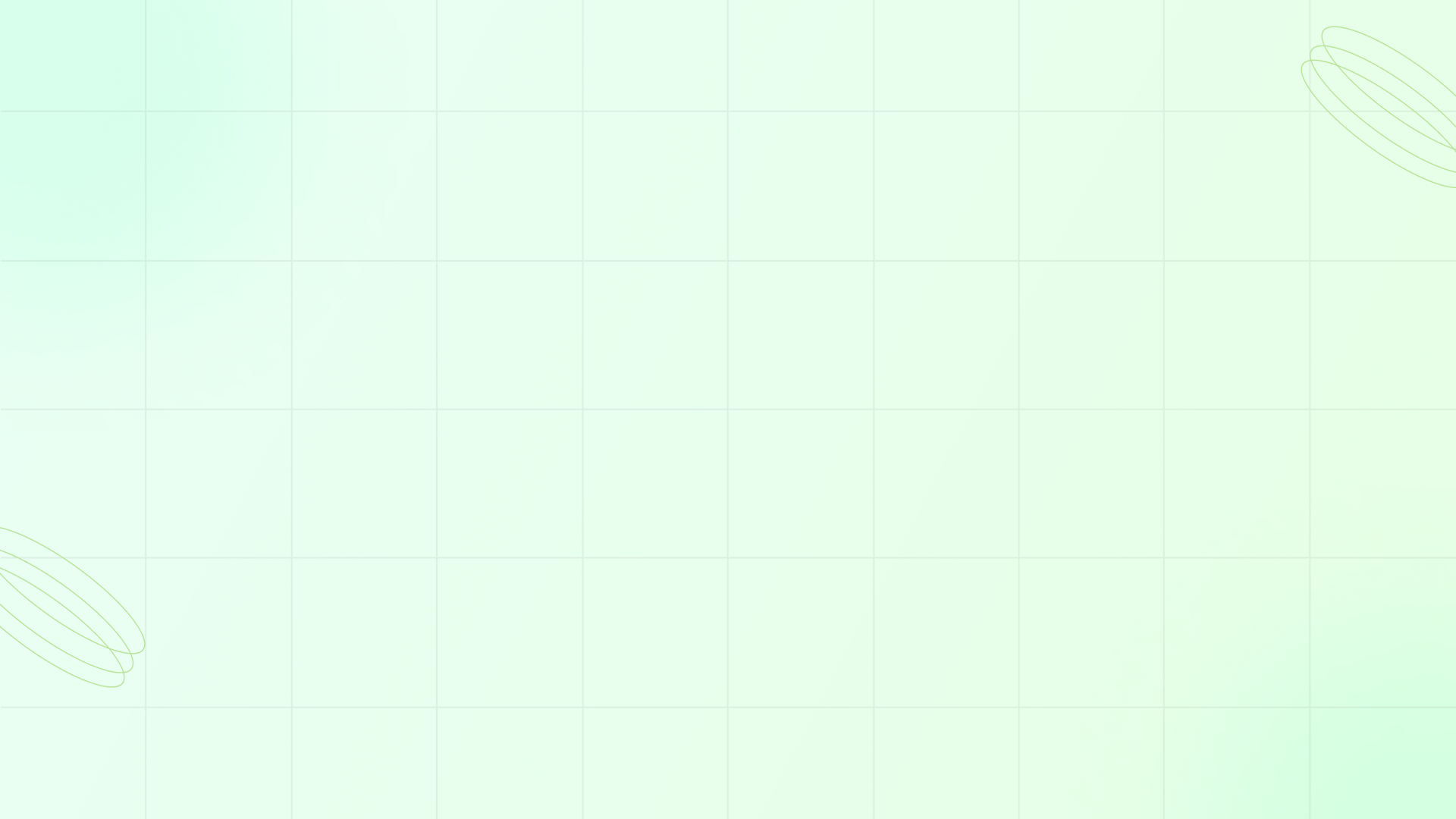 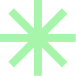 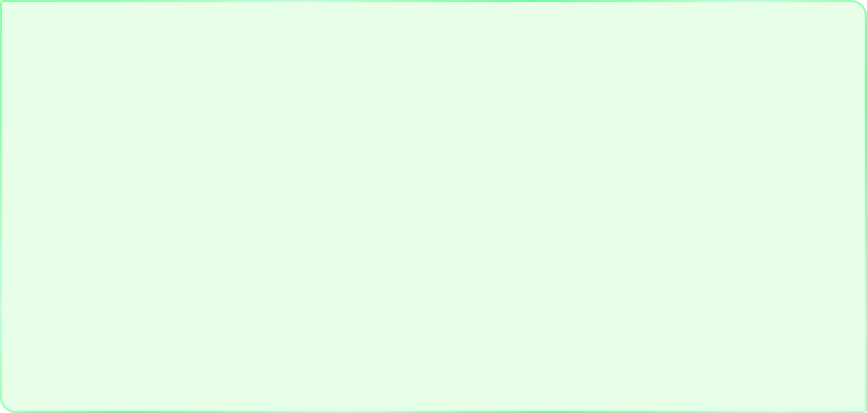 Unlock Your Forest's Potential
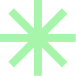 July 2025
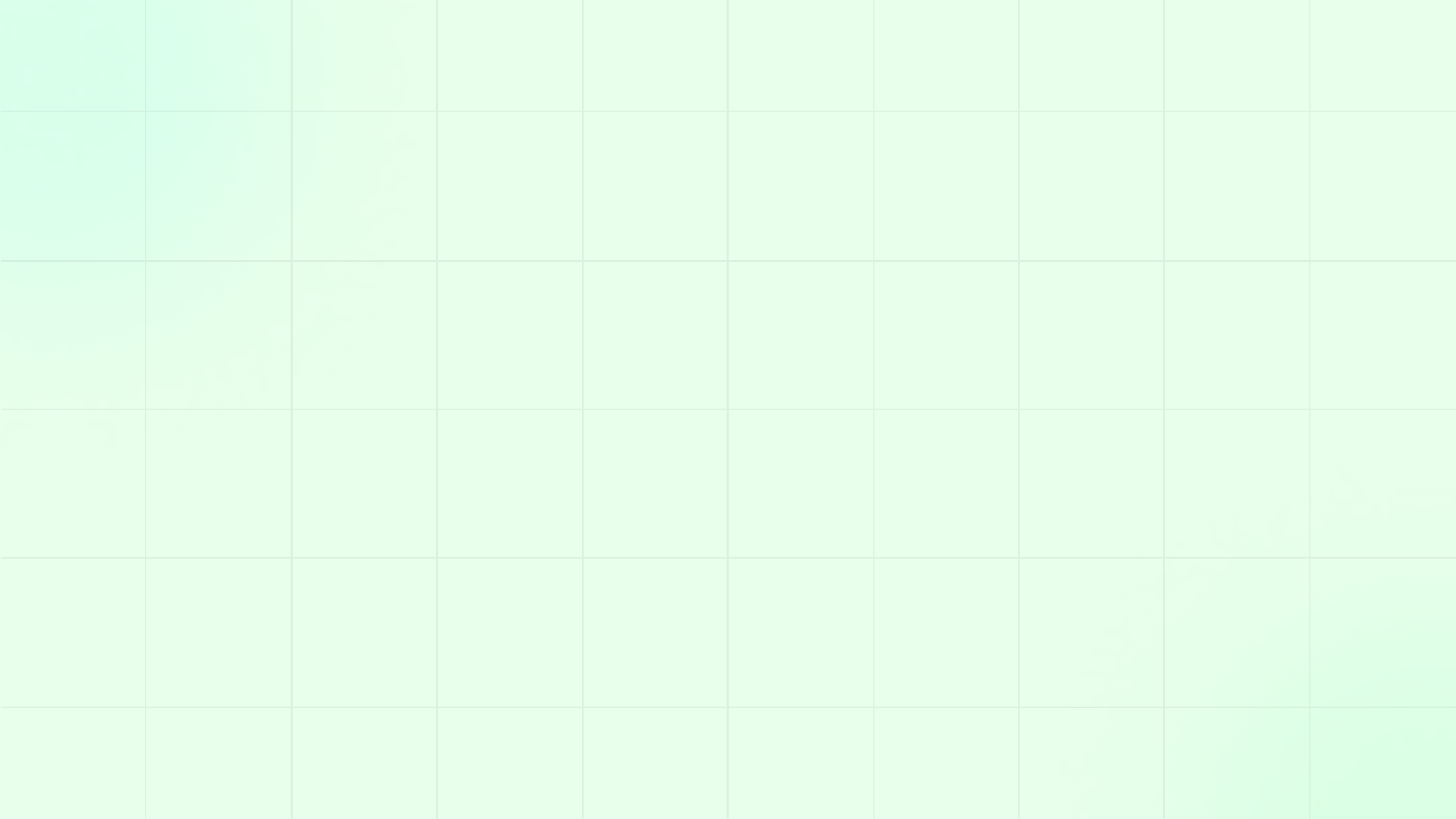 Table of Contents
1
Forests, People, Prosperity
5
Streamlining with SIPUHH
2
Laying the Groundwork
6
Ensuring Sustainability
3
Formalizing Your Intent
7
Challenges and Solutions
4
Navigating the SKSHH Process
8
The Bigger Picture
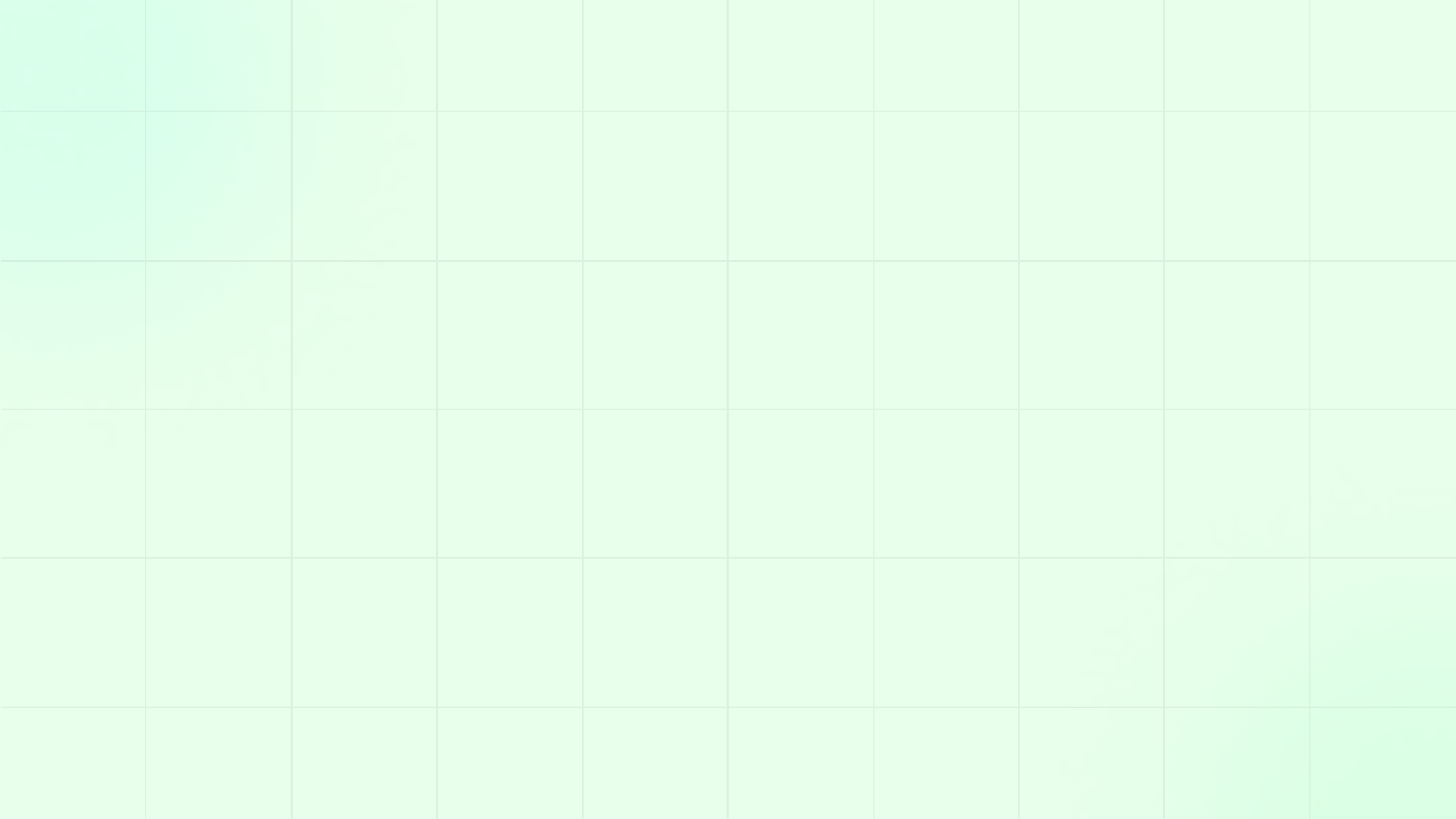 9
A Sustainable Future
10
Thank You
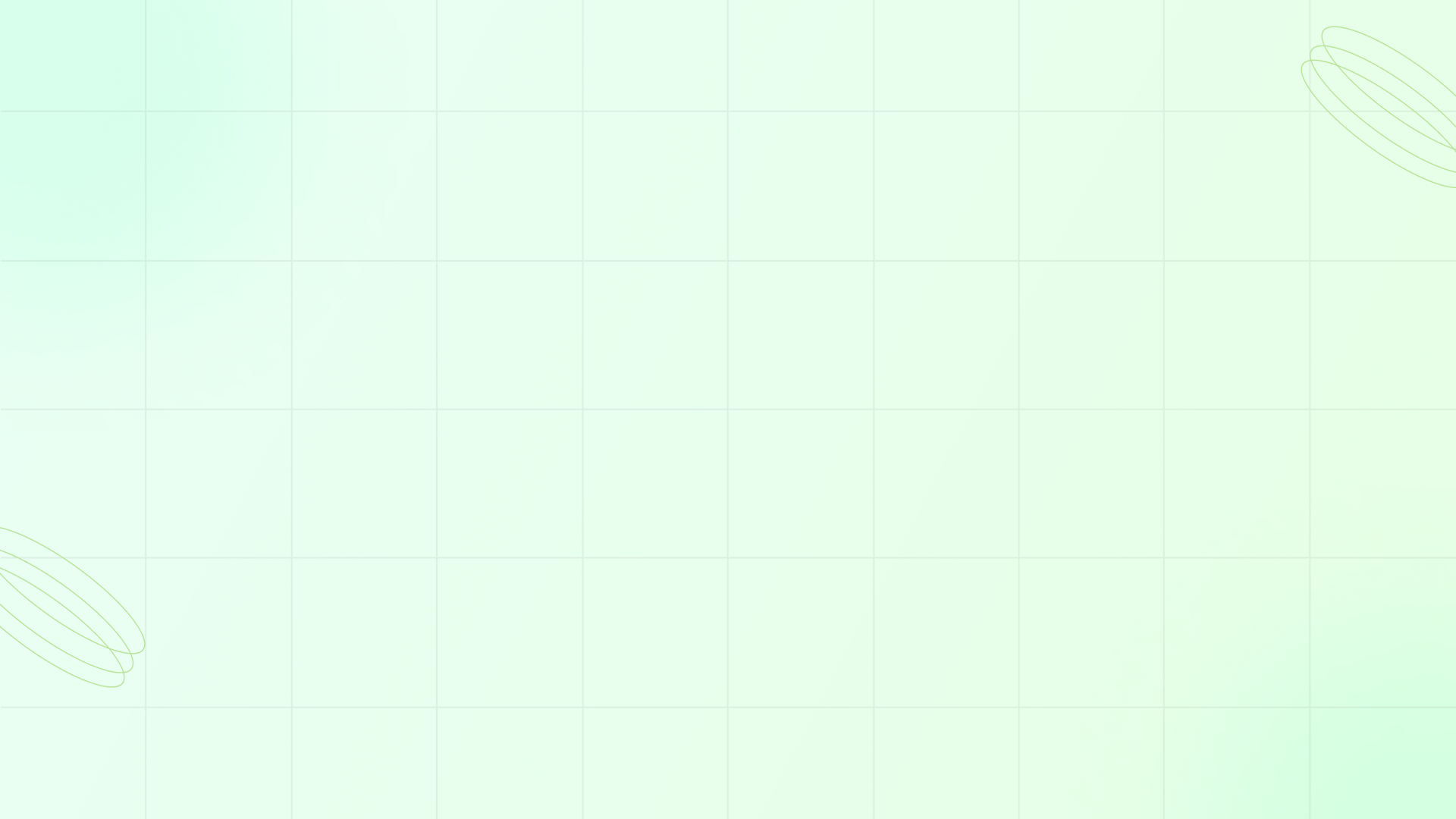 Forests, People, Prosperity
SKSHH is a vital document, it proves the legality of forest products being transported, controlled, or owned within the Perhutanan Sosial framework.
Perhutanan Sosial is a sustainable forest management system implemented within state forest areas or customary forests by the local community.
The primary goal is to enhance the welfare of the community while maintaining environmental balance and socio-cultural dynamics.
Schemes include Hutan Desa (HD), Hutan Kemasyarakatan (HKm), Hutan Tanaman Rakyat (HTR), Hutan Adat (HA), and Kemitraan Kehutanan (KK).
Formerly SKSKB or SAKO, SKSHH (or SAKR) validates the transport, control, or ownership of forest products from social forestry initiatives.
01
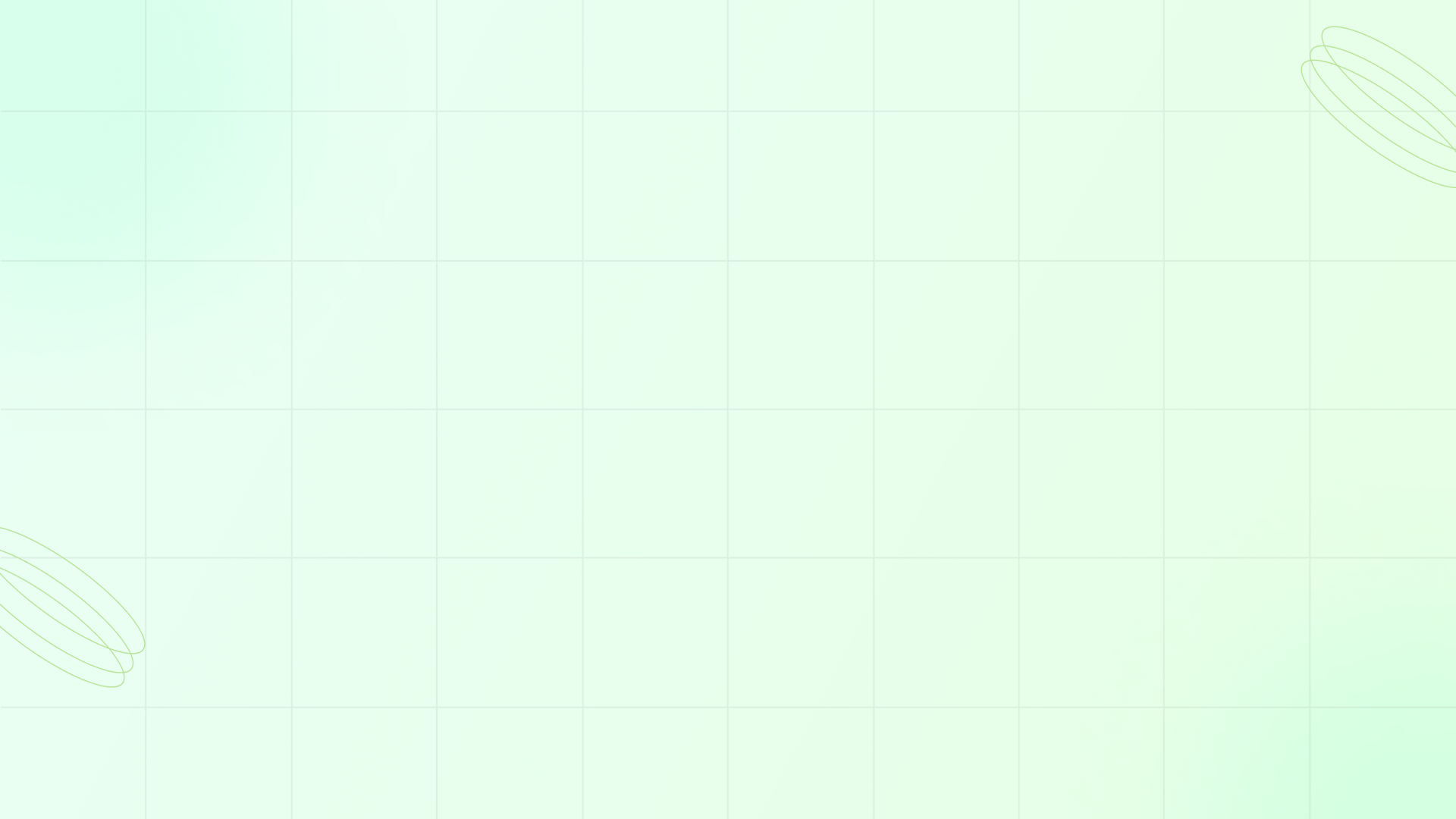 Laying the Groundwork
Before applying for SKSHH, a community group must first obtain permission for the social forestry management.
There must be a well-organized group, cooperative, village-owned enterprise, or traditional institution managing the forest.
A full list of applicants (group members) must be provided with photocopies of their ID cards, verified by the village head.
Provide a general description of the physical, socio-economic conditions, and potential of the forest area to be managed sustainably.
A proposed location map with a minimum scale of 1:50,000 must be submitted in both written and electronic formats (shape file).
02
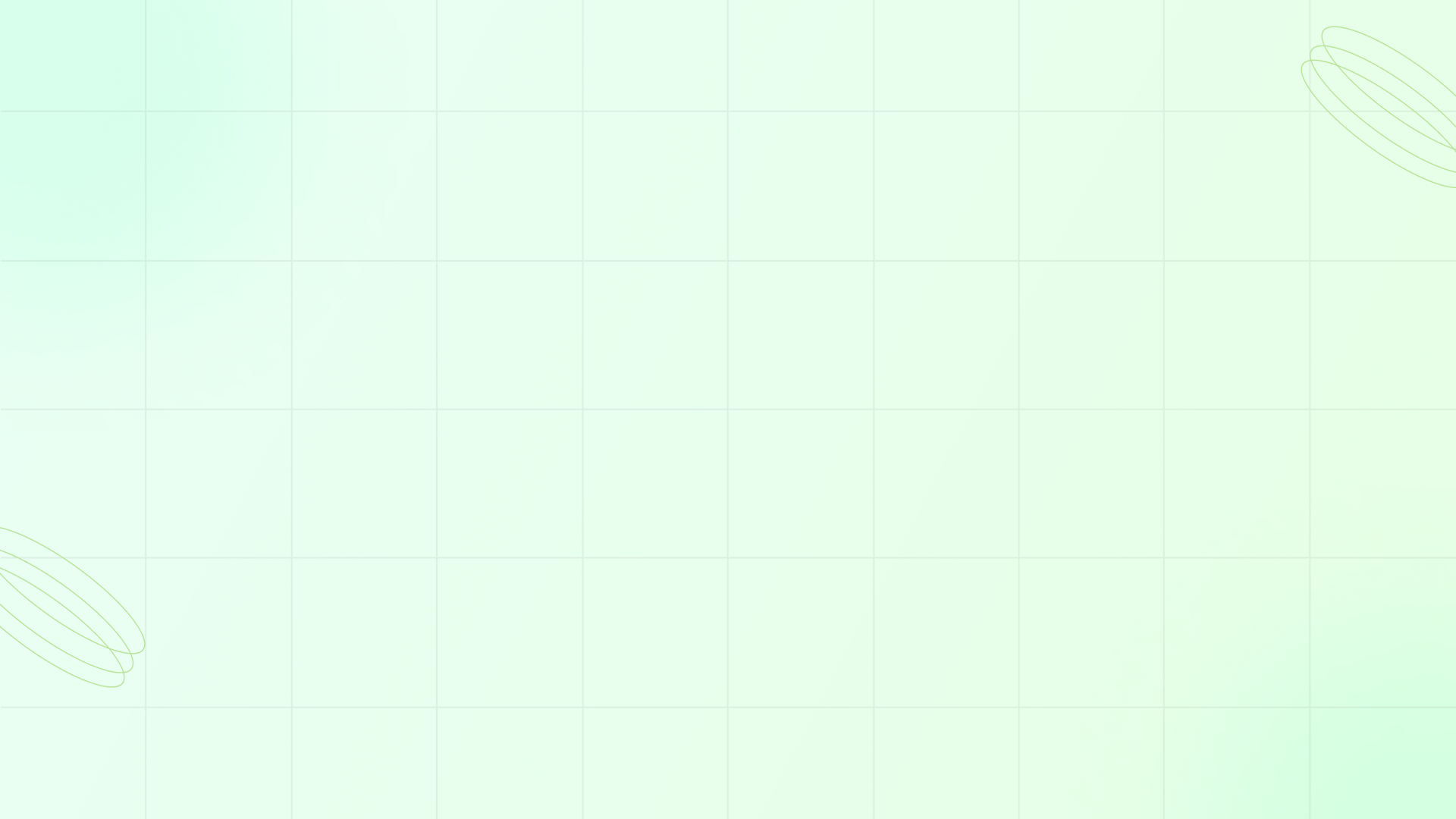 Formalizing Your Intent
Submit a formal application to the Minister of Environment and Forestry or the Governor.
The application must be signed by the Group Leader, Joint Farmer Group Leader, or Cooperative Chairman.
The application needs to be acknowledged and verified by the Village Head or District Head.
Ensure that all required documents are complete and accurate to avoid delays in processing your SKSHH application.
Don't hesitate to seek assistance from local forestry extension officers or NGOs experienced in perhutanan sosial.
03
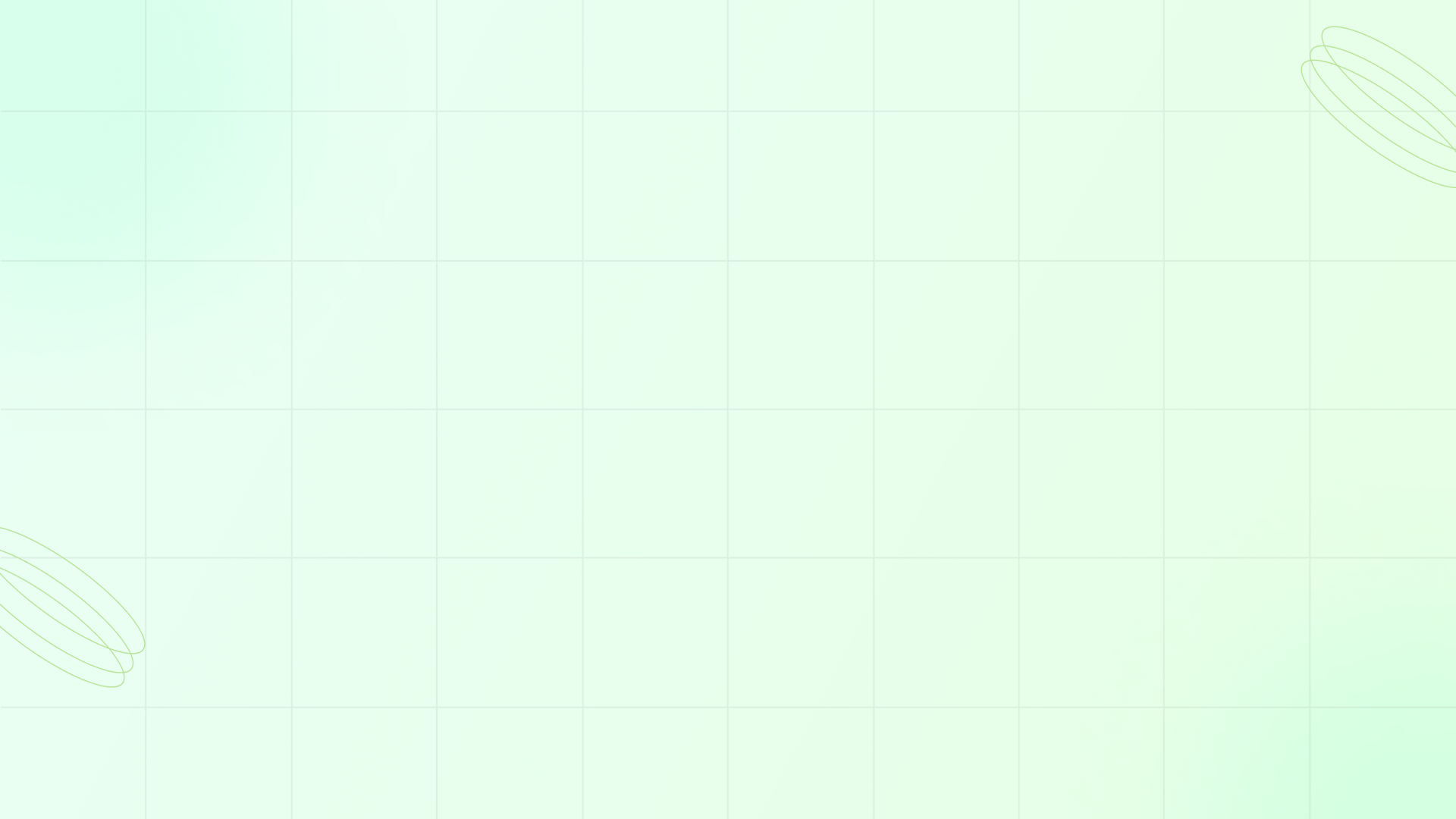 Navigating the SKSHH Process
First, obtain necessary permits like IPHPS, IUP HKm, or HPHD, demonstrating your right to manage the forest area.
Familiarize yourself with local and national regulations governing the issuance of SKSHH for perhutanan sosial initiatives.
Compile all required documentation, including permits, maps, community agreements, and records of forest product harvesting.
Submit your SKSHH application to the relevant forestry agency, ensuring all information is accurate and complete.
After submitting, follow up with the agency to check on the status of your application and address any queries they may have.
04
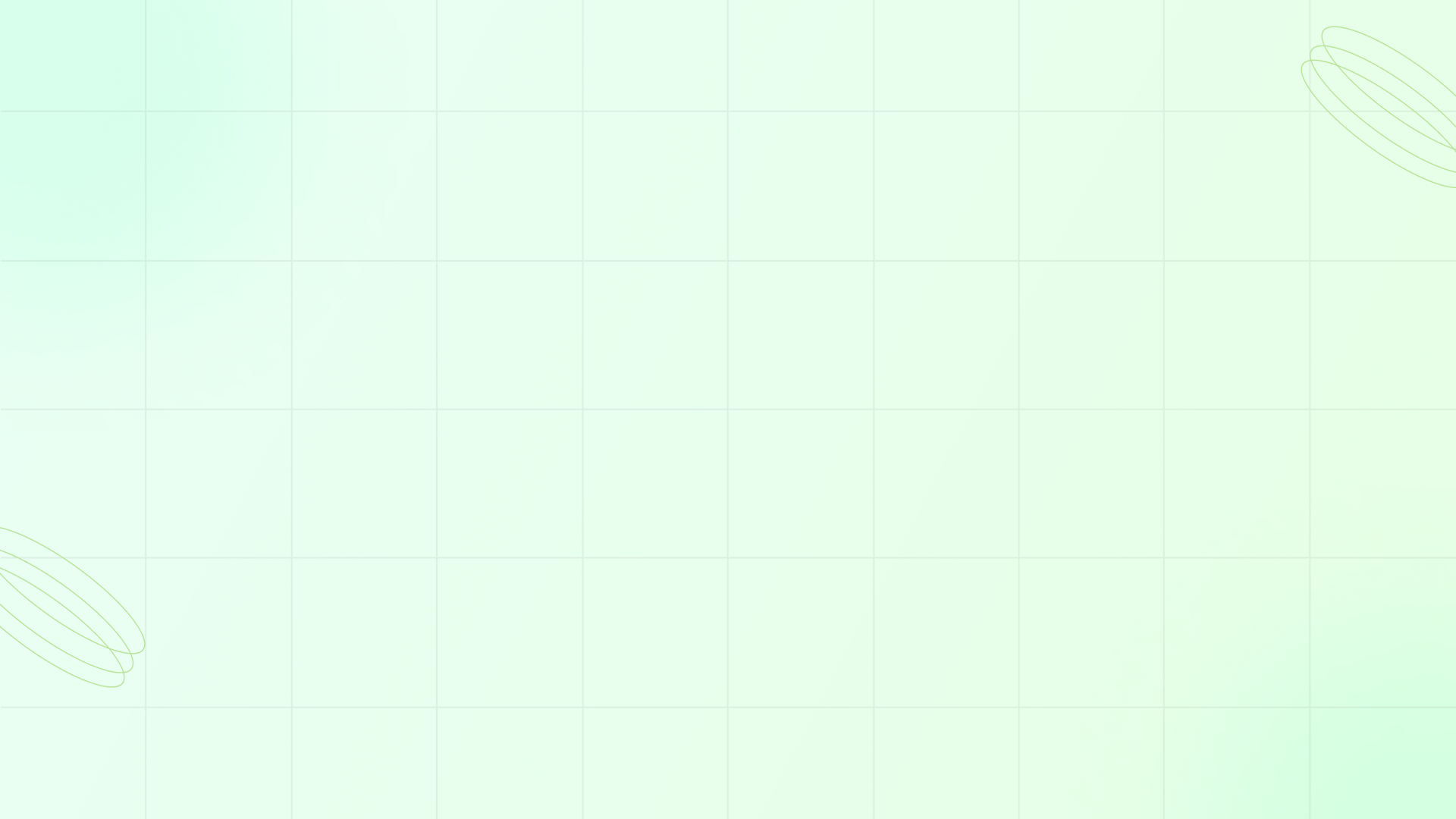 Streamlining with SIPUHH
SIPUHH is the Sistem Informasi Penatausahaan Hasil Hutan, a system for managing forest product administration efficiently.
The SKSHHK (Surat Keterangan Sahnya Hasil Hutan Kayu) is often issued through the SIPUHH system.
SIPUHH enhances transparency, reduces processing time, and minimizes the risk of errors in SKSHH issuance.
Ensure that your community group receives proper training on using SIPUHH to manage your forest products.
Contact your local forestry agency to learn how to access and utilize SIPUHH for your perhutanan sosial activities.
05
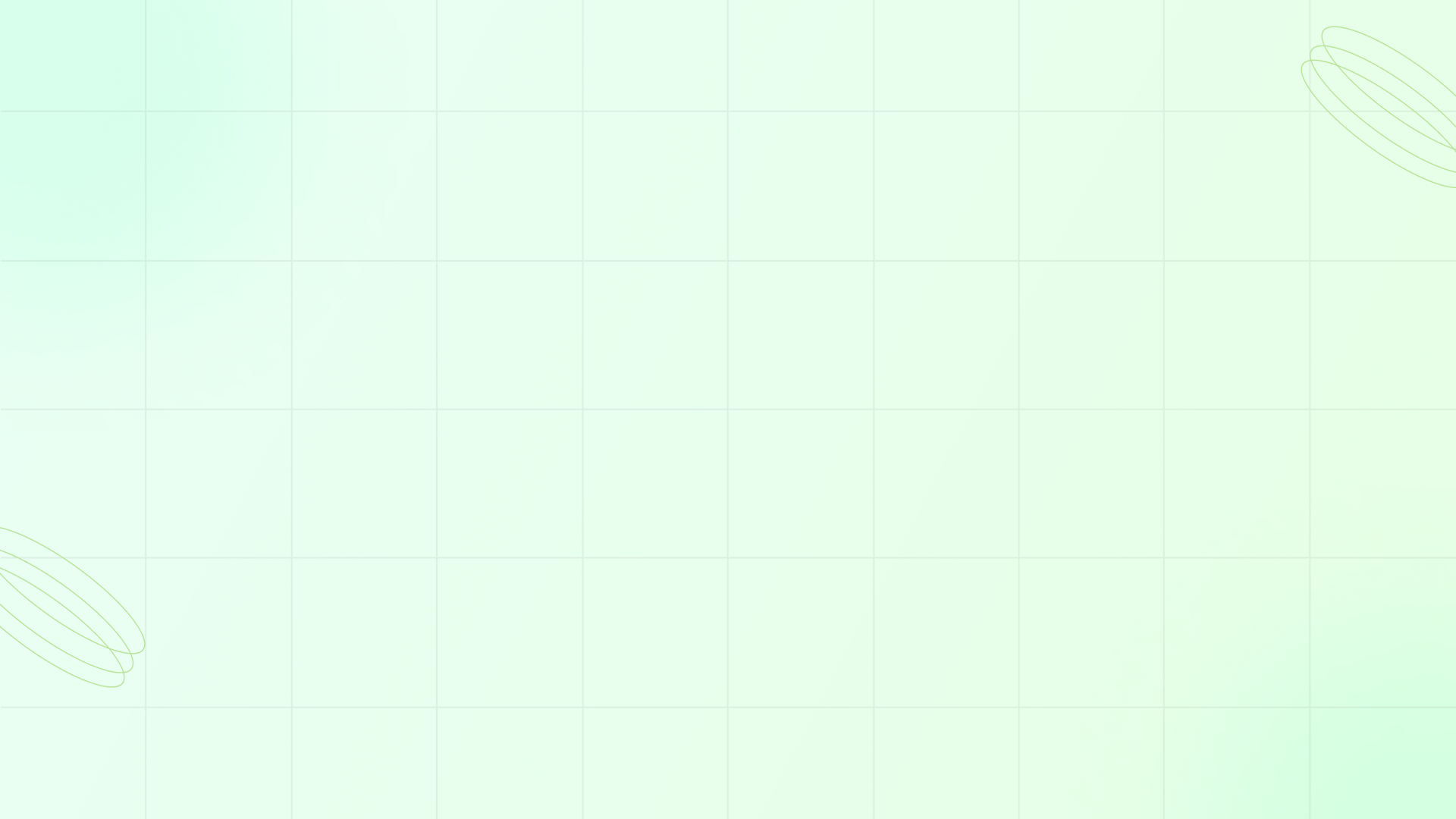 Ensuring Sustainability
Implement sustainable harvesting practices to ensure the long-term health and productivity of your forest.
Engage in reforestation efforts to replenish harvested areas and enhance biodiversity within your perhutanan sosial area.
Protect the forest ecosystem by preventing illegal logging, forest fires, and other destructive activities.
Encourage active participation from all members of the community in sustainable forest management practices.
Regularly monitor and evaluate your forest management practices to identify areas for improvement and ensure sustainability.
06
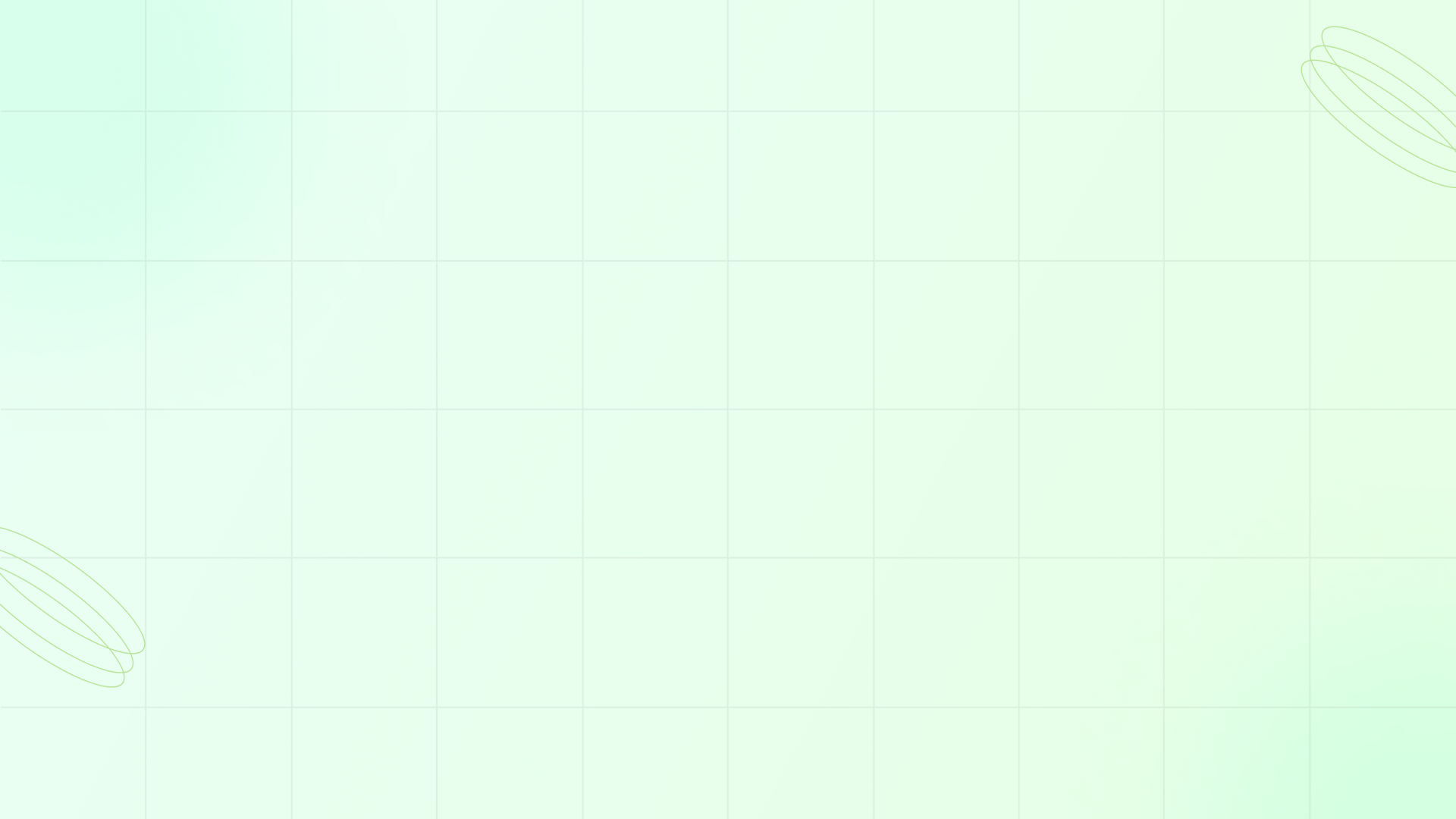 Challenges and Solutions
Simplify the regulations and provide clear guidance to communities on how to comply with the requirements.
Streamline the SKSHH application process and reduce bureaucratic delays by leveraging technology and improving coordination.
Raise awareness among communities about the importance of SKSHH and the benefits of participating in perhutanan sosial.
Provide communities with access to financial and technical resources to support their perhutanan sosial activities.
Address conflicting interests among stakeholders by promoting dialogue, collaboration, and equitable benefit-sharing.
07
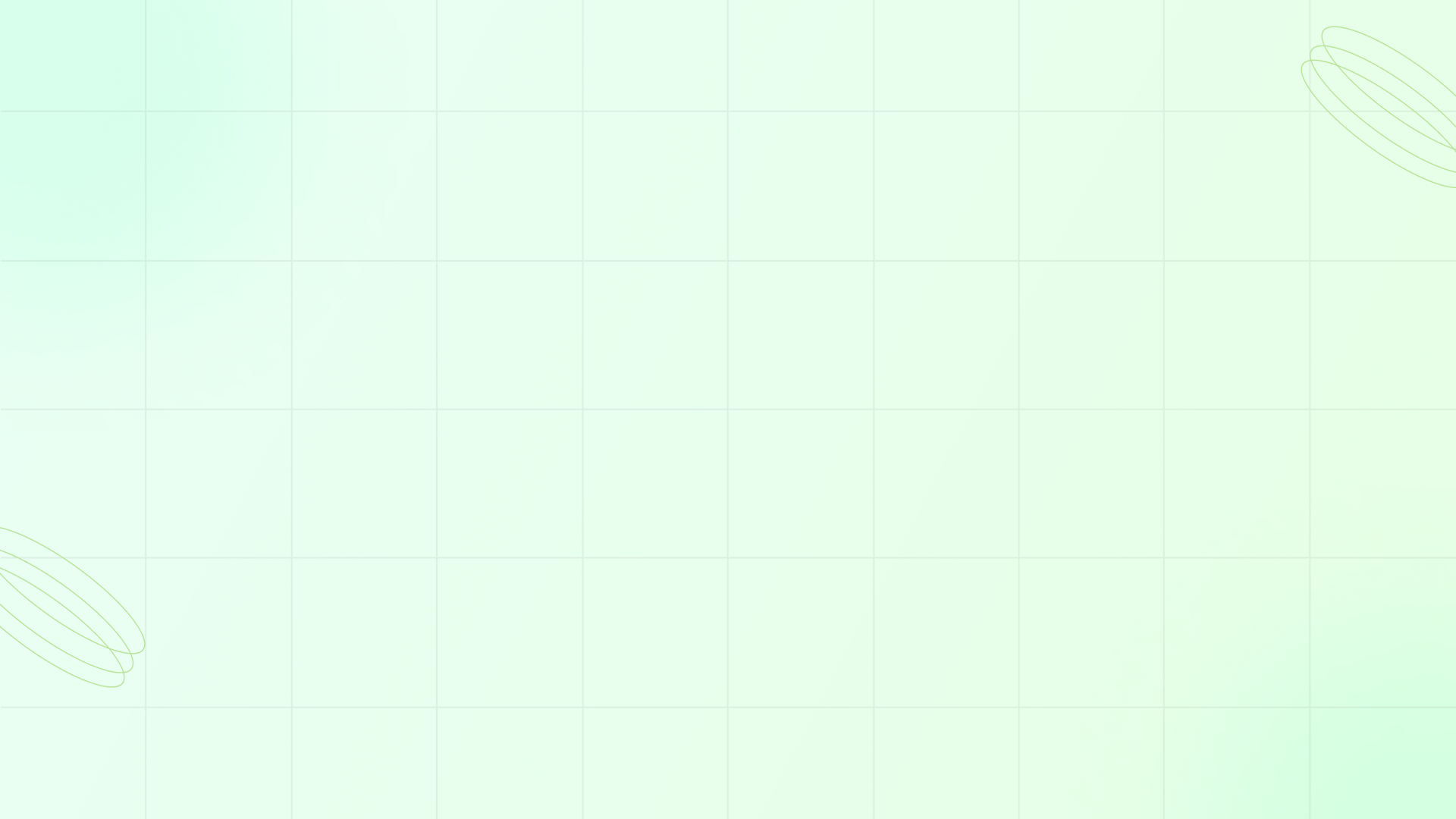 The Bigger Picture
SKSHH enables communities to legally sell forest products, generating income and improving their economic well-being.
Sustainable forest management practices associated with SKSHH contribute to environmental conservation and biodiversity protection.
SKSHH promotes social equity by empowering communities to manage and benefit from their forest resources.
The revenues generated from SKSHH can be reinvested in community development projects, such as schools, health clinics, and infrastructure.
SKSHH creates sustainable livelihoods for communities by providing them with access to forest resources and economic opportunities.
08
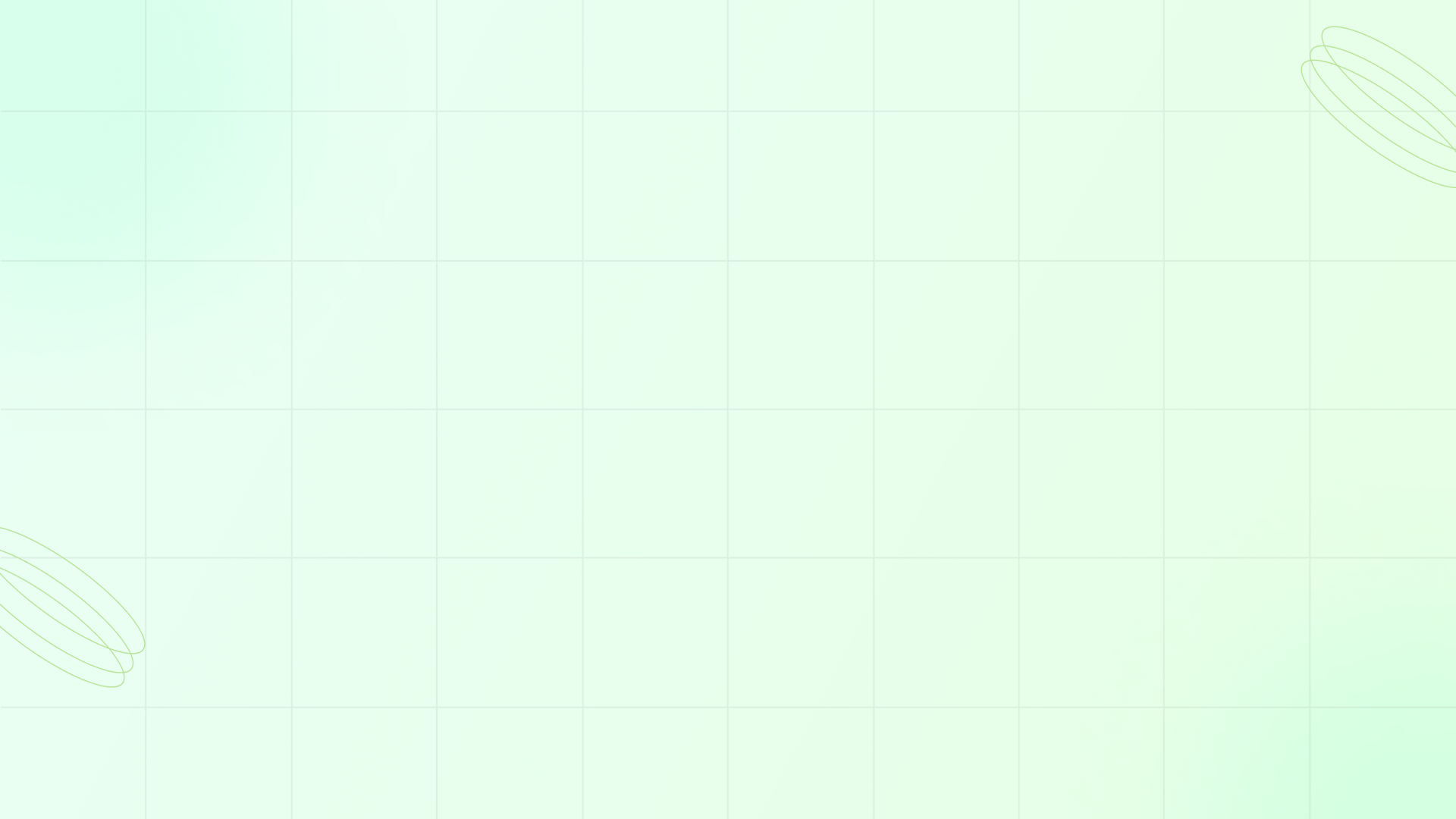 A Sustainable Future
SKSHH is the legal guarantee, protects and preserve our precious forest.
SKSHH is to improve the standard of living and welfare of communities around forest.
SKSHH keeps and balances the preservation of the environment, social culture and economic.
SKSHH ensures that forest resources are managed in a sustainable and responsible manner.
SKSHH creates harmony between humans and the natural environment for generations to come.
09
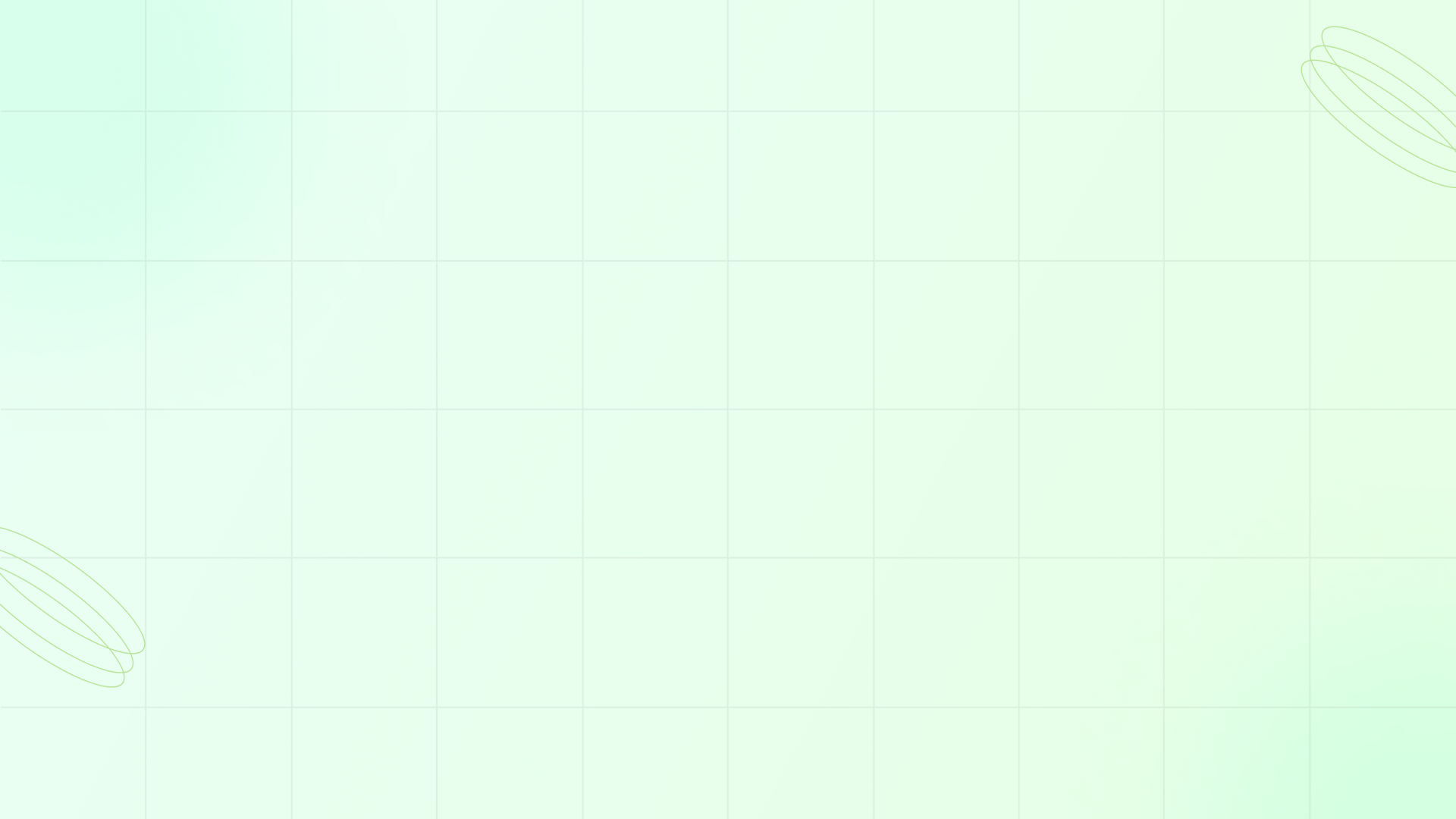 Thank You
Thank you for your time and attention. We hope this presentation has provided valuable insights into the SKSHH process.
If you have any further questions or require additional information, please do not hesitate to contact us.
We are committed to supporting communities in their efforts to obtain SKSHH and promote sustainable forest management.
Let's work together to create a brighter future for our forests and the communities that depend on them.
Remember, sustainability is key to ensuring the long-term health and prosperity of our forests.
10